Национальный проект «Здравоохранение»
Развитие системы оказания первичной 
медико-санитарной помощи
Борьба с сердечно-сосудистыми заболеваниями
Борьба с онкологическими заболеваниями
Развитие детского здравоохранения, включая развитие инфраструктуры
Методическое руководство НМИЦ
Создание цифрового контура в здравоохранении
Обеспечение системы здравоохранения квалифицированными кадрами
Развитие экспорта медицинских услуг
Основные результаты
Снижение смертности населения трудоспособного возраста с 473,4 в 2017 году до 350 случаев на 100 тыс. населения в 2024 году (на 26%); 
 Снижение смертности от болезней системы кровообращения с 587,6 в 2017 году до 450 случаев на 100 тыс. населения в 2024 году (на 23,4%); 
 Снижение смертности от новообразований, в том числе от злокачественных с 200,6 случаев в 2017 году до 185 случаев на 100 тыс. населения (на 7,8%); 
Снижение младенческой смертности с 5,6 в 2017 году до 4,5 случая на 1 тыс. родившихся детей в 2024 году (на 19,6%)
Национальный проект «Здравоохранение»
Федеральный проект «Развитие системы оказания первичной медико-санитарной помощи» обеспечивает до 50% успеха в реализации других федеральных проектов
Цель проекта
обеспечение оптимальной доступности для населения медицинских организаций, оказывающих первичную медико-санитарную помощь (в том числе для жителей населенных пунктов, расположенных в отдаленных местностях);
обеспечение охвата всех граждан профилактическими медицинскими осмотрами не реже одного раза в год;
оптимизация работы медицинских организаций, оказывающих первичную медико-санитарную помощь;
сокращение времени ожидания в очереди при обращении граждан в медицинские организации;
упрощение процедуры записи на прием к врачу;
формирование системы защиты прав пациентов
Основные показатели проекта
Число граждан, прошедших профилактические осмотры, млн чел. 
Количество медицинских организаций, участвующих в создании и тиражировании "Новой модели медицинской организации, оказывающей первичную медико-санитарную помощь", ед.
Структура смертности в Нижегородской областиза 12 месяцев 2018 г.
Российская Федерация
Нижегородская область
Смертность от всех причин 1484,0 на 100 тыс. населения
(100,8% от показателя 2017 г.)
Смертность от всех причин 1238,5 на 100 тыс. населения
(99,6% от показателя 2017 г.)
Нестандартизированная смертность на 100 тысяч населения (Росстат; данные МИАЦ региона)
Охват профилактическими осмотрами и диспансеризацией(РФ)
Профилактические медицинские осмотры
Диспансеризация
22 млн
Охват профилактическими осмотрами и диспансеризацией взрослого населения 
(Нижегородская область)
Плановое значение (охват ПМО и Д): 0,789 млн
на 13.05.2018 выполнено:

ПМО
Диспансеризация
270 422 
(34,3% от плана на 2019 год)
Профилактический медицинский осмотр
проводится ежегодно:
в качестве самостоятельного мероприятия;
в рамках диспансеризации;
в рамках диспансерного наблюдения (при проведении первого
в текущем году диспансерного приема (осмотра, консультации);
включает в себя:
анкетирование 
расчет на основании антропометрии - индекса массы тела
измерение артериального давления
определение уровня общего холестерина в крови
исследование уровня глюкозы в крови 
определение относительного или  абсолютного сердечно-сосудистого риска 
флюорографию легких - 1 раз в 2 года ;
ЭКГ при первом прохождении профилактического осмотра, далее в возрасте 35 лет и старше 1 раз в год;
измерение внутриглазного давления при первом прохождении профилактического осмотра, далее в возрасте 40 лет и старше 1 раз в год;
Осмотр фельдшера (акушерки) ежегодно- 18-39 лет
прием (осмотр), в том числе осмотр на выявление визуальных и иных локализаций онкологических заболеваний, врачом по медицинской профилактике отделения (кабинета) медицинской профилактики или центра здоровья, врачом-терапевтом врачебной амбулатории или фельдшером
Диспансеризация
I Этап
Диспансеризация
II Этап (при наличии показаний)
1) осмотр (консультация) врачом-неврологом;
2) дуплексное сканирование брахицефальных артерий;
3) осмотр (консультация) врачом-хирургом или врачом-урологом;
4) осмотр (консультация) врачом-хирургом или врачом-колопроктологом, включая проведение ректороманоскопии;
5)  колоноскопия;
6) фиброгастродуоденоскопия;
7) рентгенография легких, компьютерная томография легких;
6)  спирометрия;
7) осмотр (консультация) врачом-акушером-гинекологом;
8) осмотр (консультация) врачом-оториноларингологом (для граждан в возрасте 65 лет и старше);
9) осмотр (консультация) врачом-офтальмологом;
10)  проведение индивидуального или группового (школы для пациентов) углубленного профилактического консультирования;
11) прием (осмотр) врачом-терапевтом по завершению исследований второго этапа диспансеризации.
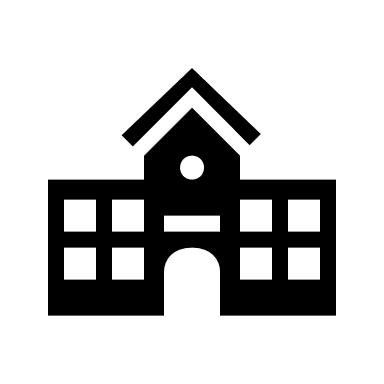 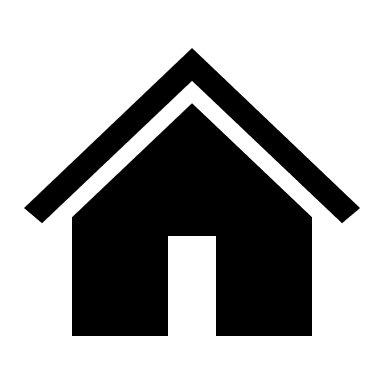 Поликлиника
ФАП
1) Опрос 1 раз в год; 
2) Антропометрия *1 раз в год;
3) Измерение АД *1 раз в год;
4) определение уровня ОХ 1 раз в  год; 
5) глюкоза в крови 1 раз  год; 
6) определение сердечно-сосудистого риска 
7) ЭКГ 1 раз в год 
8) ВГД : 1 раз в 1 год
9) Осмотр фельдшером(акушеркой)
Флюорографию легких 1 раз в 2 года
ПМО
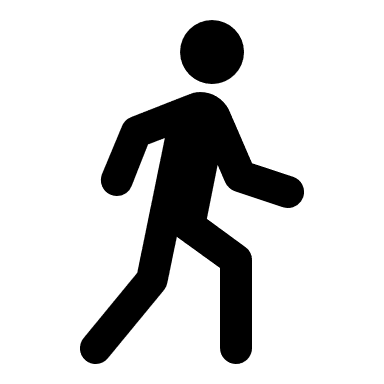 Маммография
Мазок (РШМ): 
ПСА в крови
4)   исследование кала на скрытую кровь
5)   ОАК 
6) профилактическое консультирование
Диспансеризация-1этап
ЭГДС
прием терапевта
Учреждение, оказывающие СМП
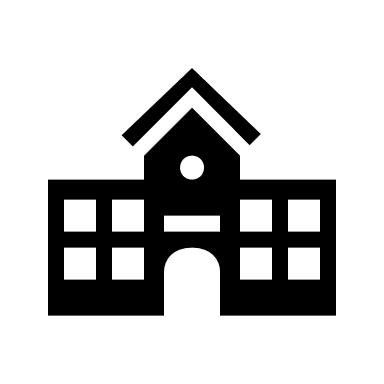 Поликлиника
КДО
Терапевт
Кабинет/отделение медицинской профилактики
1) Опрос 1 раз в год; 
2) Антропометрия *1 раз в год;
3) Измерение АД *1 раз в год;
4) определение уровня ОХ 1 раз в  год; 
5) глюкоза в крови 1 раз  год; 
6) определение сердечно-сосудистого риска 
7) ВГД : 1 раз в 1 год
флюорографию легких 1 раз в 2 года
ЭКГ в возрасте 35 лет и старше- 1 раз в год; 
осмотр акушеркой (фельдшером)
ПМО
ДН
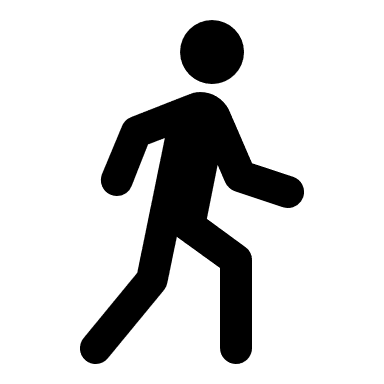 прием терапевта
Прием врача/фельдшера
маммография: 
РШМ: мазок
ПСА в крови
исследование кала на  скрытую кровь
ОАК
ЭГДС
Диспансеризация-1этап
профилактическое консультирование
Учреждение, оказывающие СМП
Мобильная медицинская бригада
Мобильная медицинская бригада
1) Опрос 1 раз в год; 
2) Антропометрия *1 раз в год;
3) Измерение АД *1 раз в год;
4) определение уровня ОХ 1 раз в  год; 
5) глюкоза в крови 1 раз  год; 
6) определение сердечно-сосудистого риска 
7) ВГД : 1 раз в 1 год
флюорографию легких 1 раз в 2 года
ЭКГ в возрасте 35 лет и старше- 1 раз в год; 
осмотр акушеркой (фельдшером)
ПМО
Прием врача/фельдшера
прием терапевта
маммография: 
РШМ: мазок
ПСА в крови
исследование кала на  скрытую кровь
ОАК
Диспансеризация-1этап
профилактическое консультирование
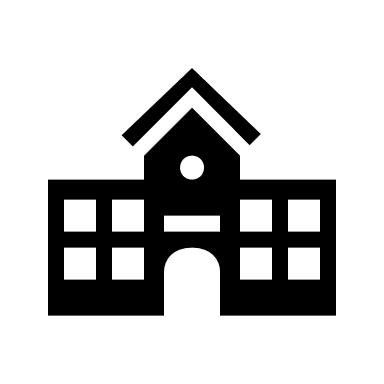 ЭГДС
Федеральный проект   «Укрепление общественного здоровья»2019-2024
Входит в состав  Национального проекта «Демография», в цели которого входит увеличение продолжительности здоровой жизни и увеличение доли лиц, ведущих здоровый образ жизни

Основная задача – усиление системы укрепления общественного здоровья, как компонента деятельности профилактических структур и внедрение лучших практик
Реализация коммуникационной кампании по здоровому образу жизни
По результатам диспансеризациив Нижегородской области за 12 месяцев 2018 г.
Низкое качество проведения онкологического скрининга в рамках диспансеризации:
доля выявленных ЗНО на 1-2 стадии составляет 50% (РФ 58%)
показатели выявления колоректального рака ниже среднероссийских….
По результатам диспансеризации взяты на диспансерное наблюдение (ДН) > 90% пациентов с АГ и ИБС, в т.ч. впервые выявленными, при этом показатель достижения целевого уровня АД составляет менее 15%


Необходимо обратить внимание на повышение качества ДН
Данные МИАЦ региона
Диспансеризация взрослого населения в Нижегородской области за 12 месяцев 2018 г.
Наименьшее выполнение плана по I этапу (область – 100%):
- Борская ЦРБ - 80%
- Кстовская ЦРБ - 88%
- Уразовская ЦРБ - 91%
 Городецкая ЦРБ - 93%

Наименьшее выполнение плана по II этапу (область – 29%):
 Навашинская ЦРБ - 10%
 Сокольская ЦРБ - 9%
Низкая укомплектованность МО Сокольского района участковыми терапевтами - 33%
Смертность от основных форм БСК за 12 месяцев 2018 г.(в сравнении с 2017 г.)
Российская Федерация
Нижегородская область
Смертность от БСК 573,6 
на 100 тыс. населения
(98,1% от показателя 2017 г.)
Смертность от БСК 642,9 
на 100 тыс. населения
(101,3% от показателя 2017 г.)

По сравнению с 2017 г. в 2018 г.:
 Увеличилась смертность от ИБС на 4,9%
 Снизилась смертность от инфаркта на 5,7%
 Повысилась смертность от инсульта на 4,5%
Нестандартизированная смертность на 100 тысяч населения (Росстат; данные МИАЦ региона на март 2019 г.)
Индикативные показатели, не достигшие целевых значений в Нижегородской области на 2018 г.
2017/2018
2017/2018
Данные МИАЦ региона
Смертность от БОП за 12 месяцев 2018 г.
Смертность от БОП - 81,4 на 100 тыс. населения
 В 1,3 раза выше показателя РФ и в 1,2 раза выше ПФО
 Снизилась на 0,4% по сравнению с 2017 г.
 Рост смертности внутри группы наблюдается по болезням печени (61% в структуре БОП) и язвенной болезни (10%)
 
Целесообразна:
 Профилактика НПВС-ассоциированных язв
 Мероприятия по раннему выявлению и коррекции факторов риска, приводящих к заболеваниям печени
Смертность от БОД за 12 месяцев 2018 г.
Смертность от БОД - 37,7 на 100 тыс. населения
 Увеличилась на 6,4% по сравнению с 2017 г.
Остается ниже показателей РФ (40,7) и ПФО (42,3)


Смертность от ХОБЛ на 17% выше в сравнении с АППГ
Смертность от пневмонии 12,8 на 100 тыс. населения (-13% по сравнению с АППГ), также ниже средней по РФ (17,0)
Охват населения вакцинацией против пневмококка за 2018 г. составил 2,4% (из них >9% - от 60 лет и старше)
Структура смертности от других причин в Нижегородской области за 12 месяцев 2018 г.
Смертность от БЭС 56,1 на 100 тысяч населения (-5,2% по сравнению с 2017 г.), в 2 раза выше показателя РФ
Смертность от БНС 240,4 на 100 тысяч населения (+5% по сравнению с 2017 г.), в 3,1 раза выше показателя РФ



Необходимо обратить внимание на достоверность кодирования причин смерти при БЭС и БНС
Анализ деятельности комиссии по изучению летальных исходов
Протокол не содержит анализа причины летального исхода, ограничен количественной оценки качества и объема медицинской помощи.
Комиссия проводится формально,  рецензии летального исхода отсутствуют. 
При формулировке посмертного диагноза к сопутствующим заболеваниям отнесены ИБС, постинфарктный кардиосклероз, гипертоническая болезнь III стадии высокого риска, онкологические заболевания.
Кодирование причиной смерти R54 (старость) регистрируется при наличии ранее установленных заболеваний.
Диспансеризация взрослого населения в Нижегородской области за 12 месяцев 2018 г.
Данные ф-131 региона за 2018 г.